HOW THE TSL MACHINE DESIGNED THE #1 TRADING STRATEGY
Presented to:

		  	                    International Traders Expo
				            Las Vegas 2016
11/15/2016
YOUR PRESENTER:MIKE BARNA, CTA
Founder and President, Trading System Lab
Co-Founder and Sr.VP Regency Stocks and Commodities Fund, LP,LLC, QEP, CPO, CTA
Series 3, Series 30, CTA
Public Systems Designed: R-MESA, BIGBLUE, MESA BONDS, MESA NOTES,
BS Mathematics, Arizona State University
MS Astronautical and Aeronautical Engineering, Stanford University
Former Defense Industry Rocket-Ramjet, Laser and Guidance Engineer
Lockheed, United Technologies, Hughes Aircraft
Star Wars Research and Development Management Engineer
13 FAA pilot certificates or ratings, CA DRE

Contact: www.tradingsystemlab.com        mike@tradingsystemlab.com        408-356-1800
11/15/2016
OUR DIVISION LEADERS
Mike Barna: Trading System Lab-Silicon Valley Based trading research and development company with a team of international and domestic programmers, third party developers and testers. Developed the First Commercially available Machine Designed Trading Systems Platform that requires no programming from the user.
www.tradingsystemlab.com

Frank Francone: Register Machine Learning, Inc.-US Based company with a team of international and domestic machine learning scientists, IP attorneys, statisticians and programmers. Involved in government contracts. Produces the LAIMGP licensed exclusively to TSL. Authored the leading University Textbook on GP.  1600 citations.
     www.rmltech.com
11/15/2016
TSL CLIENTS AND TRADERSTSL’s JOB IS TO PROVIDE TSL TO CLIENT TRADERS
Major Wall Street Investment Bank Trader >$100M
Small and Mid size CTA’s: $10M-$100M
Proprietary Trading Firms: $5M-$50M
Individual Traders < $5M
International Traders and Funds 
Strategy Development Engineers
Beginner to PhD
11/15/2016
REQUIRED DISCLAIMER
HYPOTHETICAL PERFORMANCE RESULTS HAVE MANY INHERENT LIMITATIONS, SOME OF WHICH ARE DESCRIBED BELOW. NO REPRESENTATION IS BEING MADE THAT ANY ACCOUNT WILL OR IS LIKELY TO ACHIEVE PROFITS OR LOSSES SIMILAR TO THOSE SHOWN. 

	IN FACT, THERE ARE FREQUENTLY SHARP DIFFERENCES BETWEEN HYPOTHETICAL PERFORMANCE RESULTS AND THE ACTUAL RESULTS ACHIEVED BY ANY PARTICULAR TRADING PROGRAM. ONE OF THE LIMITATIONS OF HYPOTHETICAL PERFORMANCE RESULTS IS THAT THEY ARE GENERALLY PREPARED WITH THE BENEFIT OF HINDSIGHT. IN ADDITION, HYPOTHETICAL TRADING DOES NOT INVOLVE FINANCIAL RISK, AND NO HYPOTHETICAL TRADING RECORD CAN COMPLETELY ACCOUNT FOR THE IMPACT OF FINANCIAL RISK IN ACTUAL TRADING. FOR EXAMPLE, THE ABILITY TO WITHSTAND LOSSES OR TO ADHERE TO A PARTICULAR TRADING PROGRAM IN SPITE OF TRADING LOSSES ARE MATERIAL POINTS WHICH CAN ALSO ADVERSELY AFFECT ACTUAL TRADING RESULTS. 

	THERE ARE NUMEROUS OTHER FACTORS RELATED TO THE MARKETS IN GENERAL OR TO THE IMPLEMENTATION OF ANY SPECIFIC TRADING PROGRAM WHICH CANNOT BE FULLY ACCOUNTED FOR IN THE PREPARATION OF HYPOTHETICAL PERFORMANCE RESULTS AND ALL OF WHICH CAN ADVERSELY AFFECT ACTUAL TRADING RESULTS.
11/15/2016
QUESTION 1:
What do Microsoft, Google, Facebook, IBM, Amazon and Apple have in common?
11/15/2016
QUESTION 1:
What do Microsoft, Google, Facebook, IBM, Amazon and Apple have in common?

They are all investing in AI.
11/15/2016
QUESTION 2:
If you do not have a statistically sound, mechanical 
trading system, designed by AI or human, then 
what do you have?
11/15/2016
QUESTION 2:
If you do not have a statistically sound, mechanical 
trading system, designed by AI or human, then 
what do you have?

You have a guess

               
        However, the allocators are not guessing
11/15/2016
SYSTEMATIC VERSES DISCRETIONARY CTA MUM, $B 1999 to 2016
Systematic
(At least 95% Systematic)
Discretionary
(At least 65% Discretionary or Judgmental)
Source: BarclayHedge
SYSTEMATIC VERSES DISCRETIONARY CTA
WHAT IS A TRADING SYSTEM EQUITY CURVE?
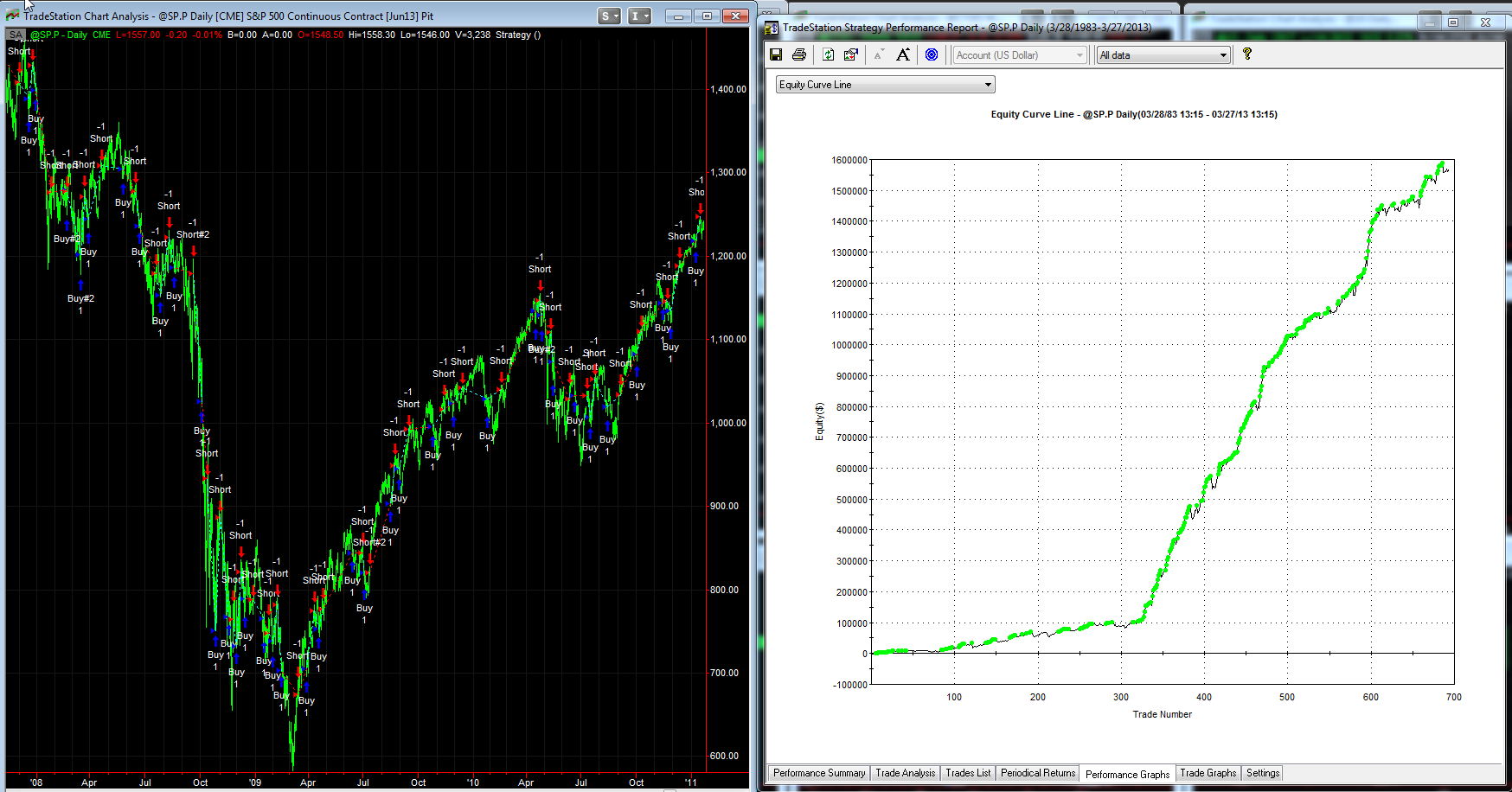 Release Date
MACHINE PRODUCED OR HUMAN DESIGNED
<ALGORITHMS>
1996 knee
S&P Futures 1982-2013
11/15/2016
SAMPLE COUNTERTRENDING TRADING SYSTEM
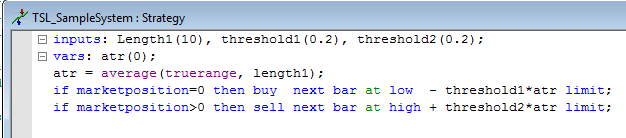 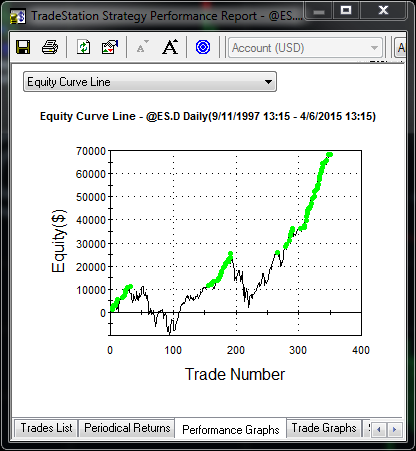 Weak Equity Curve
THE TRADERS DILEMA:
Same setups but yielding completely different results!


How do you solve this issue?

“Expectation of Trade”
11/15/2016
WHICH SYSTEM WOULD YOU TRADE?
System 1: 
    35% accurate
    Average Win is 180% of Average Loss

System 2: 
    90% accurate
     Average Win is 10% of Average Loss
WHAT EQUATION PRODUCES ANY TRADING SYSTEM’S EXPECTATION?
EV = PW*AW – PL*AL
			    (1 equation and 3 unknowns since PW = 1-PL)

			EV =  expected value or average trade
			PW = probability of a win
			PL  = probability of a loss
			AW = amount won in winning trades
			AL  = amount lost in losing trades
FOR OUR 2 SYSTEMS:
System 1: EV = 	-.02
			System 2: EV = 	-.01

	So, neither System has a positive expectation!
	Note:
    * R-Squared may be very low in a good Trading System
	A system that is 90% accurate can have a negative EV
	A system that is 30% accurate can have a positive EV
SOLVING EXPECTATION
To find solutions to the expectation equation, TSL connected a Trading Simulator to a 
AI Learning Machine

Why not just try to predict the market using AI?
11/15/2016
PREDICTION APPROACH
PREDICTION
MODEL
DATA
EXPECTATION
NOT GOOD ENOUGH?
IMPLEMENT
EXPECTATION APPROACH
EXPECTATION
DATA
IMPLEMENT
MODEL
GOOD 
ENOUGH?
11/15/2016
WHAT IS THE BEST LEARNING ALGORITHM?
Supervised learning
AODE
Artificial neural network Backpropagation
Autoencoders
Hopfield networks
Boltzmann machines
Restricted Boltzmann Machines
Spiking neural networks

GE
GA
GP
LGP
LAIMGP *
GEP
CGP
GADS
IFGP

Bayesian statistics Naive Bayes classifier
Bayesian network
Bayesian knowledge base

Case-based reasoning
Decision trees
Inductive logic programming
Gaussian process regression
Gene expression programming
Group method of data handling (GMDH)
Learning Automata
Learning Vector Quantization
Logistic Model Tree
Minimum message length (decision trees, decision graphs, etc.)
Lazy learning
Instance-based learning Nearest Neighbor Algorithm
Analogical modeling
EM
OLS
KRR
PCA

Probably approximately correct learning (PAC) 
Ripple down rules, a knowledge acquisition methodology
Symbolic machine learning algorithms
Subsymbolic machine learning algorithms
Support vector machines
Random Forests
Ensembles of classifiers Bootstrap aggregating (bagging)
Boosting (meta-algorithm)

Ordinal classification
Regression analysis
Information fuzzy networks (IFN)
Conditional Random Field

Statistical classification
ANOVA
Linear classifiers Fisher's linear discriminant
Logistic regression
Multinomial logistic regression
Naive Bayes classifier
Perceptron
Support vector machines

Quadratic classifiers
k-nearest neighbor
Boosting
Decision trees C4.5, CHIAD, CART
Random forests

Bayesian networks
Hidden Markov models
Unsupervised learning
Artificial neural network
Data clustering
Expectation-maximization algorithm
Self-organizing map
Radial basis function network
Vector Quantization
Generative topographic map
Information bottleneck method
IBSEAD

Association rule learning
Apriori algorithm
Eclat algorithm
FP-growth algorithm

Hierarchical clustering
Single-linkage clustering
Conceptual clustering

Partitional clustering
K-means algorithm
Fuzzy clustering
DBSCAN

Reinforcement learning
Temporal difference learning
Q-learning
Learning Automata
Monte Carlo Method
SARSA

Deep learning
Deep belief networks
Deep Boltzmann machines
Deep Convolutional neural networks
Deep Recurrent neural networks
11/15/2016
Ref: http://en.wikipedia.org/wiki/Machine_learning
A TRADING SYSTEM SIMULATOR MAPS DATA TO EQUITY CURVES
Theoretically
Perfect
Equity Curve
Profit 
  or
Loss
MACHINE
DESIGNED SYSTEM
MAPPING
DATA
Time
11/15/2016
TSL INPUT PREPROCESSING10 Built In PP’s. Open Code-Fully customizable. 56 Inputs
Classical and Non-Classical Patterns
1, 2 and more bar patterns
Momemtum Patterns
Countertrend Patterns
Trend Patterns
Gaps and variations
Adaptive boolean patterns
Adaptive numeric pattern relationships
Support and Resistance, adaptations and variations
Detrended pattern effects and variations

Classical and Non-Classical Indicators
Normalized variables
Transforms
Standard Deviation and variations
Averages and variations
Volatility, Volatility Ratios and variations
Adaptive Channels
Regressions and variations
Oscillators and variations
Detrended prices, oscillators and variations
Other DNA:
Intermarket data
Fundamental data
COT
Cycles:MESA, MEM, etc.
Machine readable news
Social Media
Exogeneous Data
Order Book Bid/Ask & Size
Order Book Movement
Order Book Stats
LAIMGP REPRODUCTIVE CROSSOVERHomologous and Non-Homologous crossover
Trading
Algorithm
Trading System can vary its size during evolution
Reference: Frank D. Francone Licensiate Thesis (2009)
11/15/2016
FUNCTION SETS: DNAMore Function Sets allow deeper and wider ranges of solutions to be explored
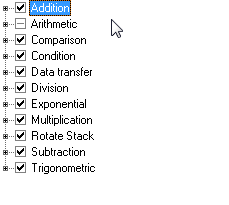 TSL’s GP is 60-200 times faster than other Algorithms
TSL uses 34 Function Sets including +,-,*,/
http://www.tradingsystemlab.com/files/Discipulus%20How%20It%20Works.pdf
11/15/2016
MACHINE EVOLVED AND WRITTEN CORE LOGIC OF YOUR TRADING SYSTEM
Translation Path:
Machine Code  ->  Core Logic C Code  ->  C#, EasyLanguage and others
long double f[8];
  long double tmp = 0;
  int cflag = 0;

  f[0]=f[1]=f[2]=f[3]=f[4]=f[5]=f[6]=f[7]=0;                          

  L0:	f[0]-=v[25];
  L1:	f[0]+=v[43];
  L2:	f[0]=fabs(f[0]);
  L3:	f[0]-=v[13];
  L4:	f[0]-=v[49];
  L5:	f[0]-=v[41];
  L6:	f[0]*=f[0];
  L7:	f[1]-=f[0];
  L8:	f[0]+=v[22];
  L9:	tmp=f[1]; f[1]=f[0]; f[0]=tmp;
  L10:	cflag=(f[0] < f[2]);
  L11:	f[0]-=v[39];
  
  if (!_finite(f[0])) f[0]=0;

  return f[0];
C#, EL, PL, BLOX or 
many other platforms
>>Note only 7 inputs are used here out of the
Initial 56 fact Terminal Set available
11/15/2016
THE ARCHITECTURE
Real Time 
or 
Static Data

Machine 
Readable 
News

Market
Stack data
Trading System Code
(C#, C++,
JAVA, EL)
*GPU/G80, EP or Many Core Implementations
**VC++.NET, VB, C#, EL
***Assembler, C, C++
11/15/2016
WHAT IS TSL?
Automatically writes Trading Systems
No programming required
Any market, any time series, any bar type
Exports multiple languages
Devises its own patterns and indicators-or use your own
Overnight, Swing, Day-Trade, Pairs, Portfolios, Options
Anti-curve fit and pre-tested OOS “during” design
Patented and Trademarked: World Class Machine Learning
Beginner to PhD
#1 rated by Futures Truth on Sequestered Data
TradeStation, MultiCharts and other platforms compatible
11/15/2016
OVER TRAININGNON-ROBUSTNESS
11/15/2016
ROBUSTNESS(Over Fit Avoidance)
Forward and Back OOS Testing (Walk either)
Run Path Logs (Path intelligence)
Unbiased Terminal Set (Directionless inputs)
Multi-Run, Randomized Criteria (Global optimum)
Zero Point Origin (No predefined initial point)
Parsimony Pressure (Occam’s razor)
Stat Tests-Distribution is exported (Reject Null)
TTPR, including subsystems (Degrees of Freedom) 
Data duration and choice (More is better)
Post Design/Post OOS tests (Second Blind)
Sequestered Data Testing (Extreme testing)
EXAMPLESNo Stops or Targets. You should add a large protective stop.
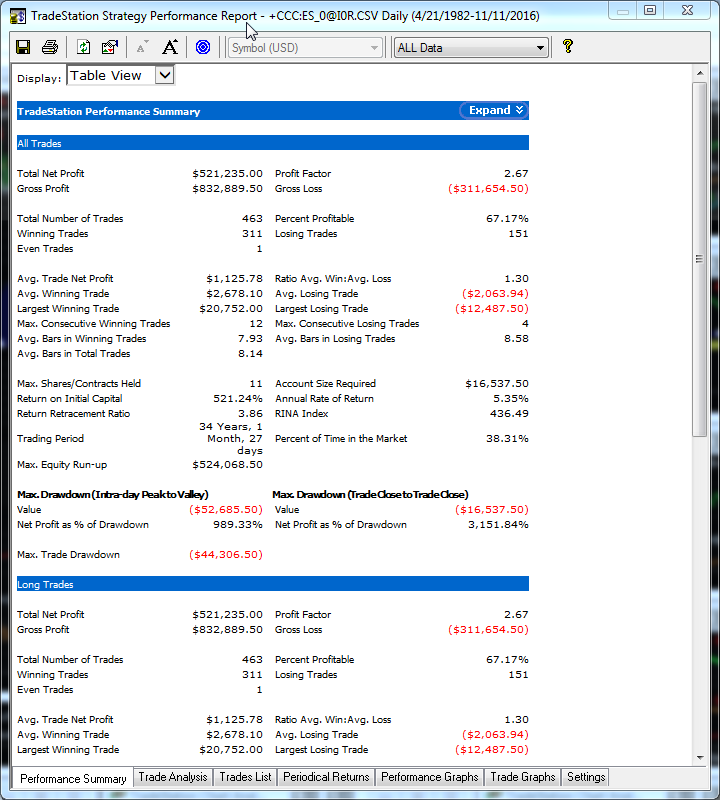 11/15/2016
EXAMPLESUses only one parameter.
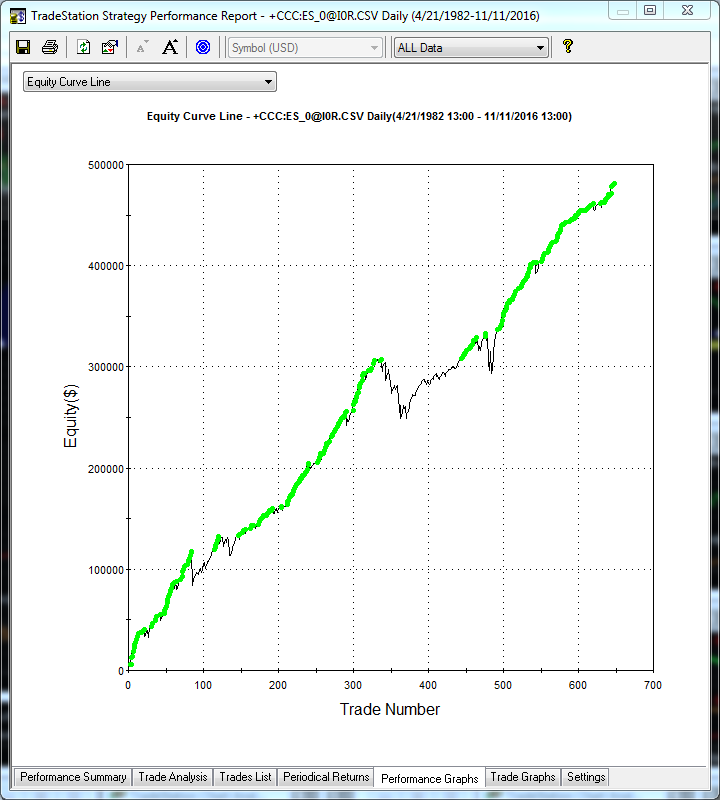 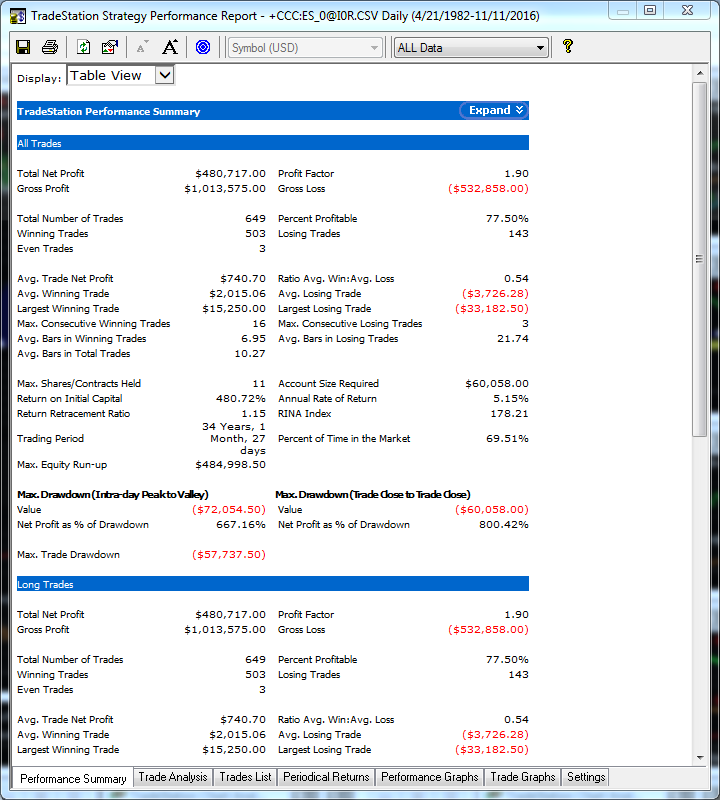 11/15/2016
WE DID IT!
Submitted TSL systems to Futures Truth in 2008 and 2010
SP/ES, NG Systems machine designed in 2007 or earlier
No changes allowed after submission
FT holds the code and does their own testing
Designs are frozen and are held for 18+ months
Then Tested only on data that did not exist at the time of the design: e.g.: through the 2008-2010 financial collapse
Competition included over 700 market-models submitted
       by 80+ worldwide developers/quants
11/15/2016
HOW IS THE SEQUESTERED DATA COMPETITION PERFORMED?
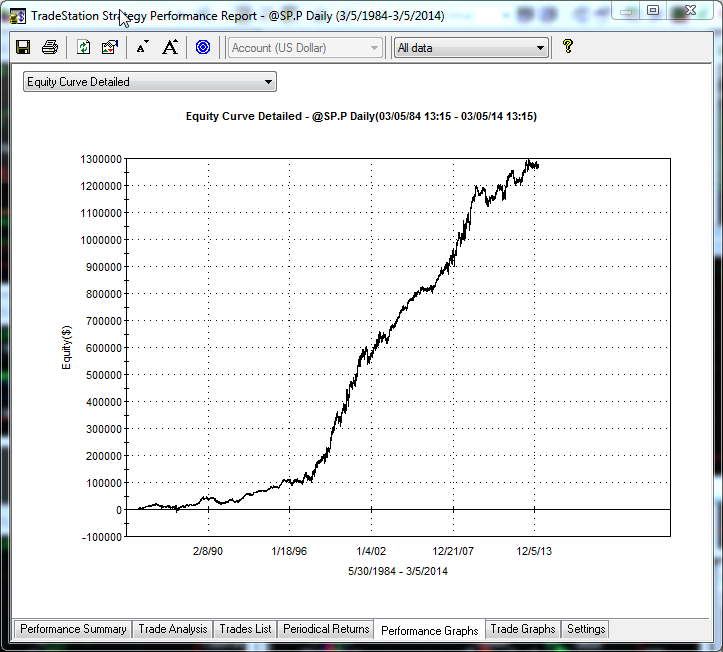 COMPETITION
PHASE
BEGINS:
DESIGN 
FROZEN
2008
WORLD
FINANCIAL 
DISASTER
OVERFIT
STRATEGY
WILL FAIL
OOS
DATA
TRAINING
    DATA
11/15/2016
THE RESULTS?MACHINE CREATED IN 2007 or 2010 WITHNO PROGRAMMING REQUIRED
2014 Reports
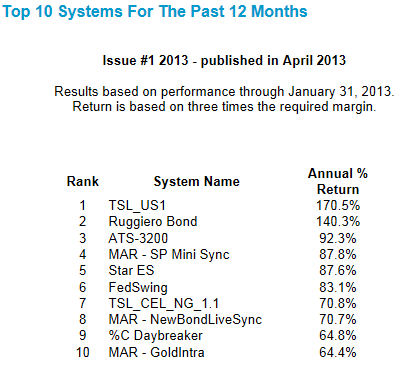 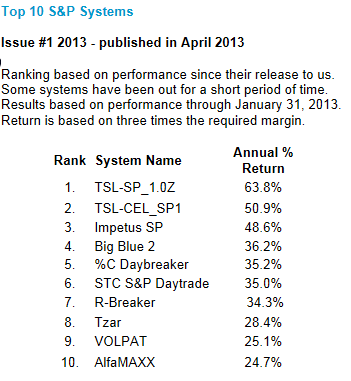 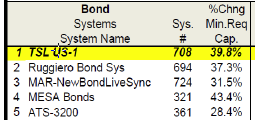 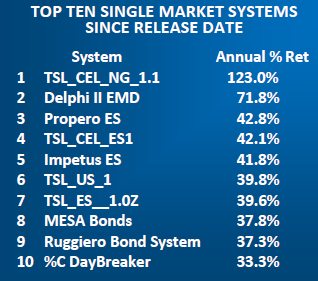 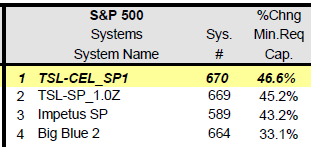 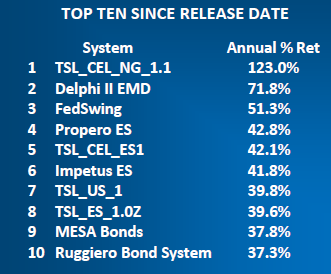 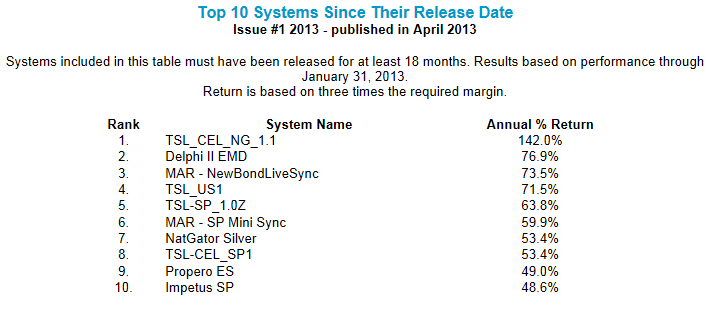 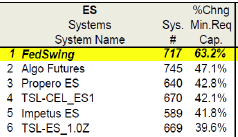 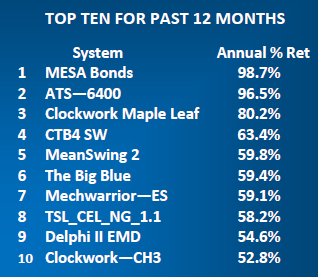 TSL SP
on ES
700+ systems, 80+ vendors
TSL MACHINE CREATED IN 2007 OR 2010 WITH NO PROGRAMMING REQUIRED
2015 Reports
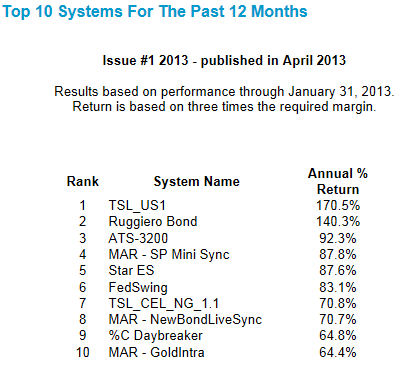 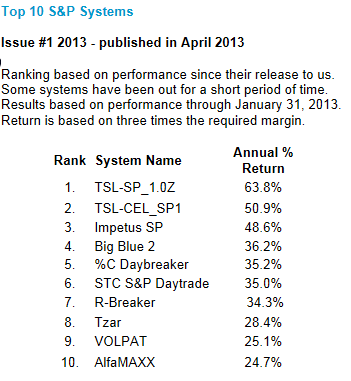 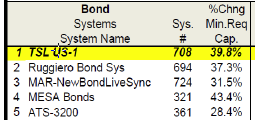 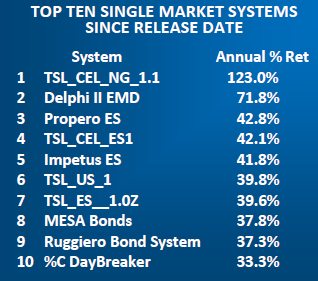 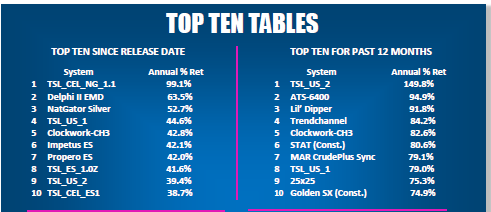 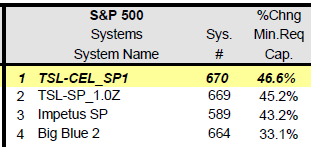 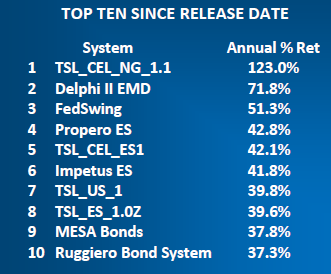 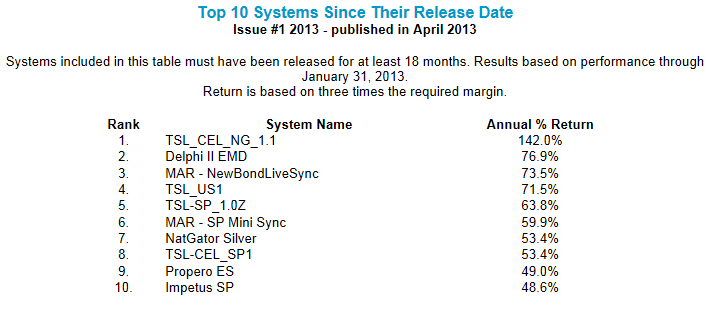 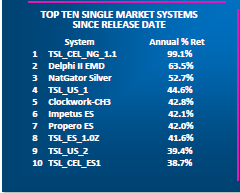 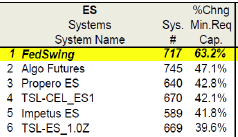 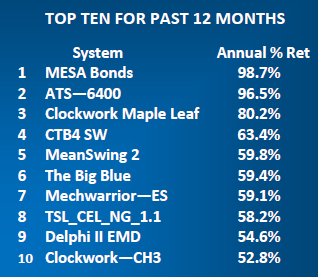 TSL SP
on ES
700+ systems, 80+ developers
Reference: http://futurestruth.com/wpftruth/top-10-tables
TSL MACHINE CREATED IN 2007 OR 2010 WITH NO PROGRAMMING REQUIRED
2016 Reports
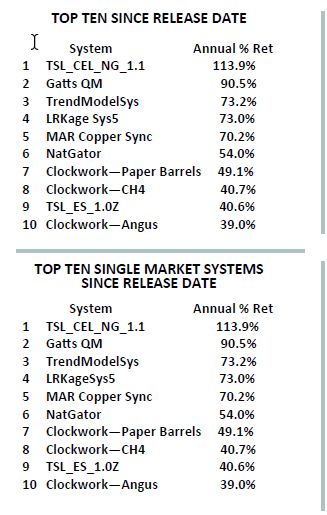 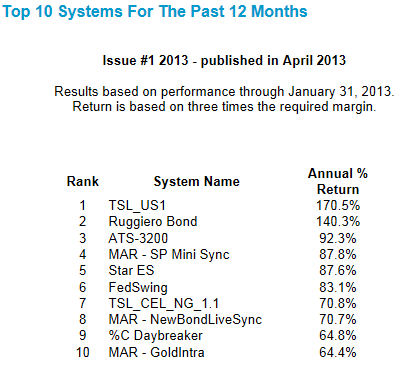 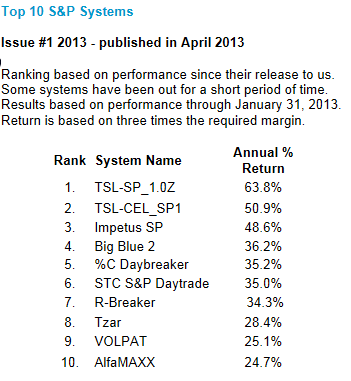 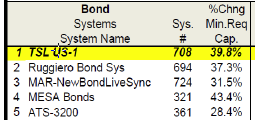 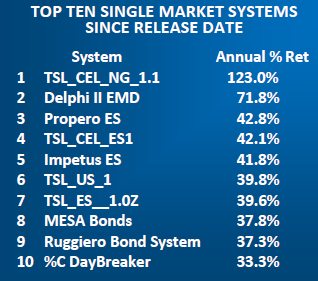 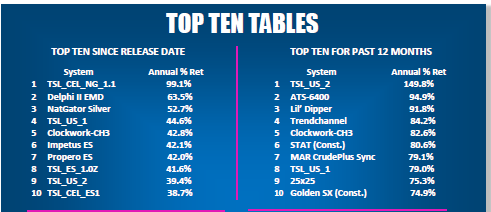 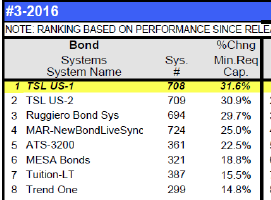 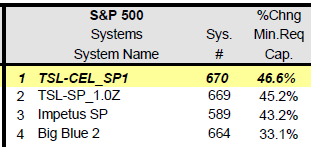 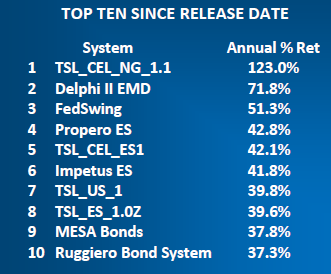 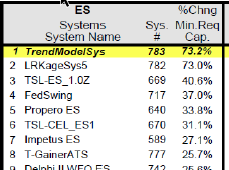 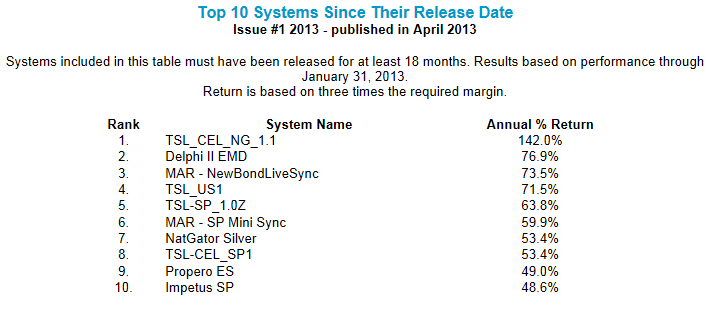 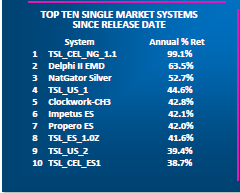 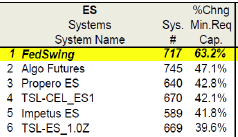 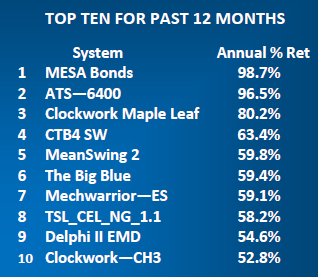 TSL SP
on ES
700+ systems, 80+ developers
Reference: http://futurestruth.com/wpftruth/top-10-tables
TSL FUTURES TRUTH RATINGS OVER TIMEHighest Position any CategoryAfter 18 month initial Sequestered Period
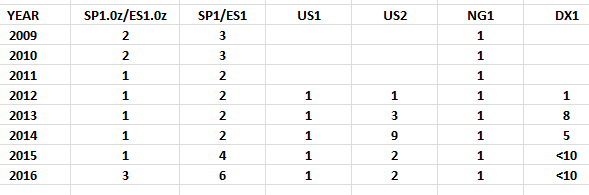 S&P pit closed.  Systems now applied to eMINI SP
Unfavorable Bias 
Variance Tradeoff
(Retraining needed)
Note: 700+ systems and 80+ developer in competition
11/15/2016
WHAT DOES THE SEQUESTERED DATA TESTS SHOW?
That the TSL Machine Designed Systems, un-reoptimized and un-altered, can perform well on data that did not exist at the time the systems were created; tested on future data, in the future.

That the systems can perform well in the future, through the most disruptive financial period of our lives. (2008-2010 financial disaster)

That an independent third party has no problem using the code and the systems for testing in their offices, on their computers, on their data and on their testing schedule.

Any argument that the blind data was inadvertently used by the development procedure is not applicable.
EVERYTHING IS A TRADEOFF
NET PROFIT
COMPLEXITY
SHARPE RATIO
UNDERFIT
TRADING SYSTEM
DESIGN
TRADEABILITY
UNDERWATER TIME
AVERAGE TRADE
PERCENT ACCURACY
MAR
PROFIT FACTOR
OVERFIT
ROBUSTNESS
DRAWDOWN
How do you deal with all of this? BACKTESTS?
THE FAILURE OF BACKTESTS
Are not proof of Robustness
High Potential for Over-Fitting
False sense of returns
Reinforces bad design approaches
Like trying to find a needle in a haystack
WHAT CAN I DO ABOUT THIS ISSUE?
Sequestered Data (Tests conducted in the Future)
Out Of Sample Testing 
Walk Forward Testing
Walk Backwards Testing
Differential Market Testing
Stress and Parametric Testing
Distribution and Matched Pairs Testing(Null)
Reference:” Pseudo-Mathematics and Financial Charlatanism: 
The Effects of Backtest Overfitting on Out-of-Sample Performance, Marcos Lopez de Prado and 3 others.
11/15/2016
ML DESIGN IN TSLBasic Approach
Pick Fitness Function and Trading Simulation criteria
Run, Design, Refine and Implement
11/15/2016
ML DESIGN IN TSLIntermediate Approach
Begin EVORUN
Choose best Configurations
Re-Run, Design, Refine and Implement
11/15/2016
ML DESIGN IN TSLAdvanced Approach
Begin a DAS™ run
Adjust and study in “Design Time”
Finalize and Implement
11/15/2016
WHAT IS DAYTRADE DISCRETE BARS (DTDB)?
Offers an alternative DayTrade System
Enter and Exit on same bar (Limited TT’s)
Generally using Larger Bars
Can use lots of historical data but design fast
Use ID-DT System Stats Report:
Time of Day, Day of Week, Day Of Month
Month, Day of Week in Month
11/15/2016
TRADING STRATEGY DESIGN IN 3 SIMPLE STEPSNo Programming Required
Preprocess
Evolve
Translate
11/15/2016
CONCLUSION
MACHINE LEARNING WILL CONTINUE TO BEAT 
MANUAL DESIGNS!
www.tradingsystemlab.com
408-356-1800 voice or text
Check out the Kindle Book: Best Trading Strategies and
                                 our section on Machine Designed Trading Strategies

            Join our Silicon Valley Machine Learning for Trading Strategies MeetUp Group
11/15/2016